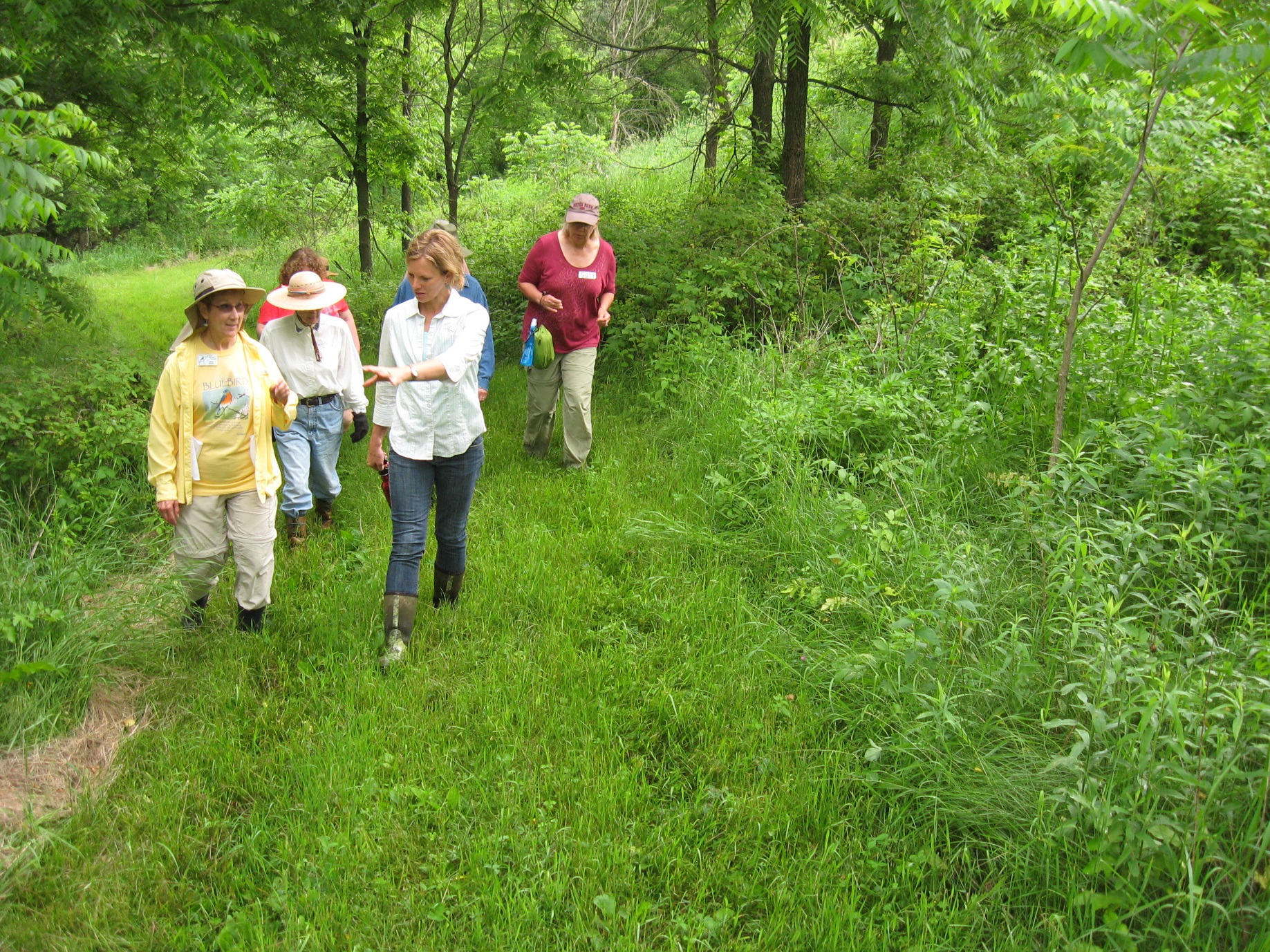 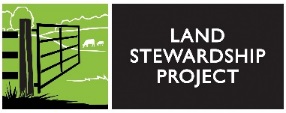 Slide Source: Caroline van Schaik
[Speaker Notes: And as have many of you, we have found a ready audience in women farmers and landowners …
Who own plenty of land just prime for active conservation and good farming.]